Hela Heten AB (svb)
Ett socialt företag ägt av församlingen
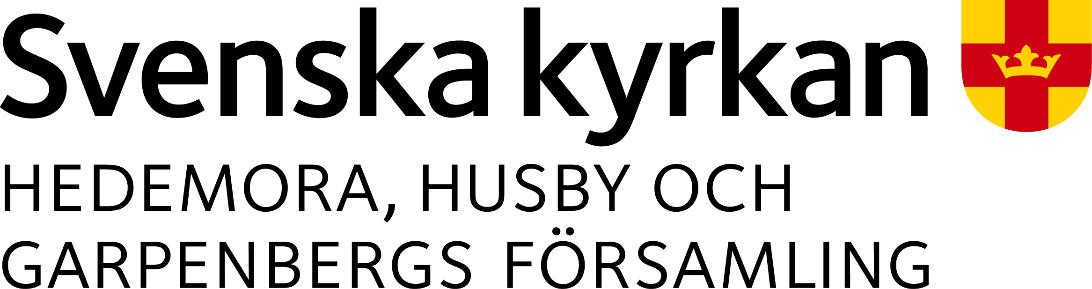 2010-2011
Kyrkoherde Forshaga Susanne Brännhammars vision om pilgrimsled

Passera alla kommunens sju kyrkor
Binda samman Hedemora-Garpenbergs och Husby församlingar
Förena rörelse och andlighet
Naturturism
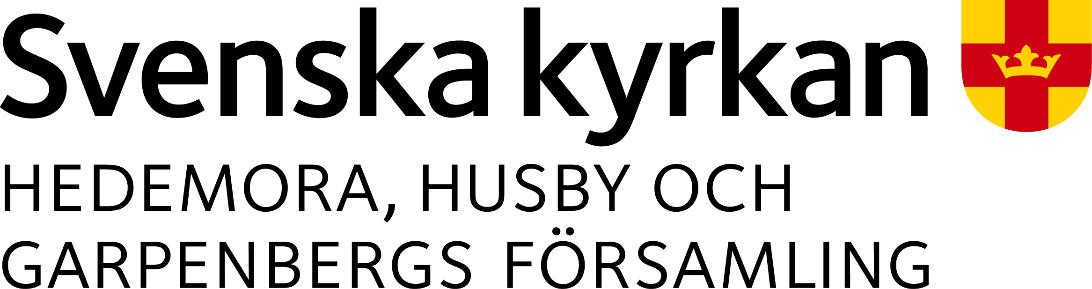 2012
Skavsår och gemenskap

Ny kyrkoherde ärver visionen och vidareutvecklar den
Första vandringen
Sex dagar, 12 mil
Ca 25 deltagare
Samtal och tro
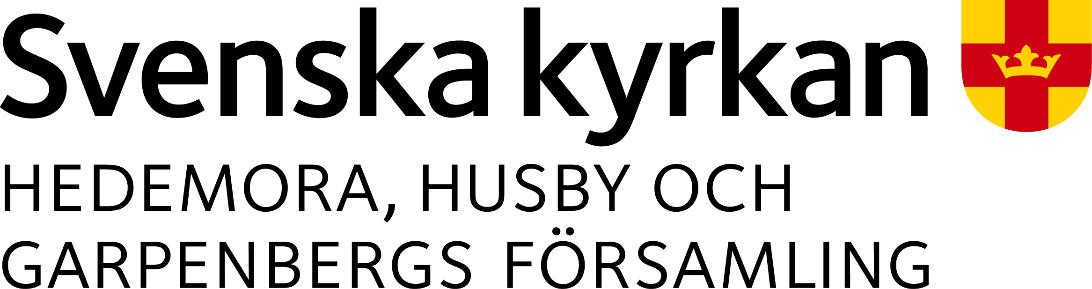 2013-2014
Manna från himlen

Kontakt med Hedemora kommun om samverkan
162 800 kr från Södra Dalarnas Sparbank
Genomför projekt Grön Kraft tillsammans med Kraften, Hedemora kommun
Två mil Reservatsled
Två kilometer kulturhistorisk led
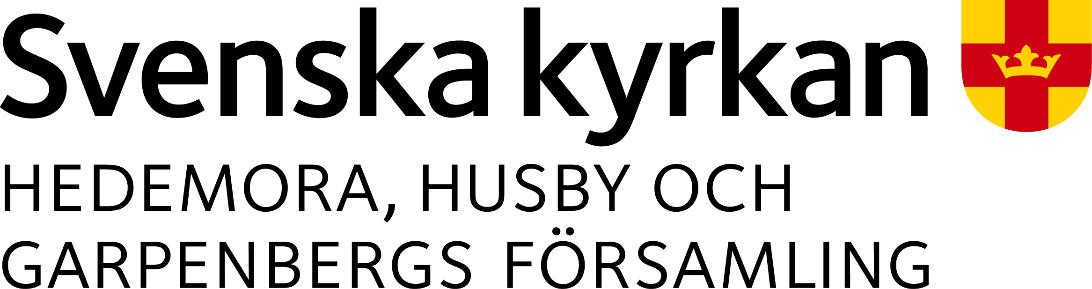 2015
Leka bolag med andras pengar

Helheten startar som enhet inom församlingen
Anställer två personer med lönebidrag
Två praktikanter genom Fas 3
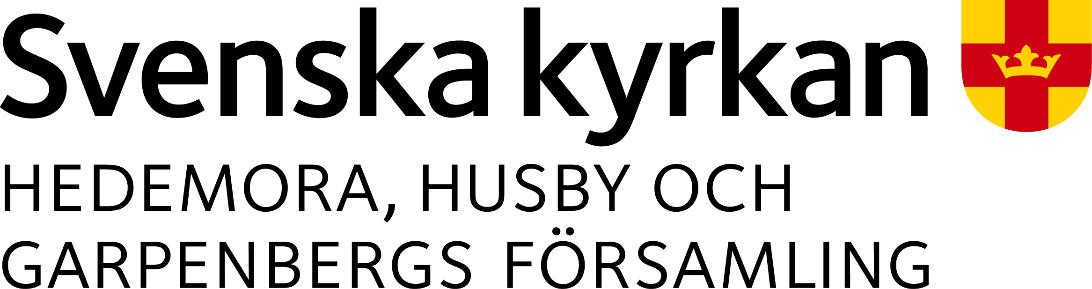 2015 ännu mer
Västerås stift hjälper eller lurar oss

Stor utlysning från ESF (Europeiska Socialfonden)
Västerås stift hjälper oss med ansökan
Positivt besked i slutet av sommaren
12 000 000 kr – var det här bra eller dåligt?
Börjar arbetet i september, planerna på bolag läggs i malpåse
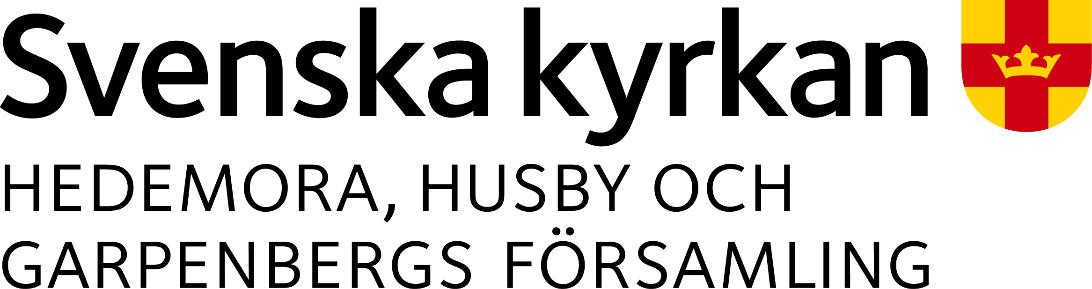 2016
Kyrkoherden får kalla fötter

ESF-projektet rullar på, börja se behov av att kunna erbjuda anställningar
LAS-skräcken sätter in
Tankarna på att bilda bolag tas fram ur malpåsen
1 juli bildas Hela Heten AB (svb)
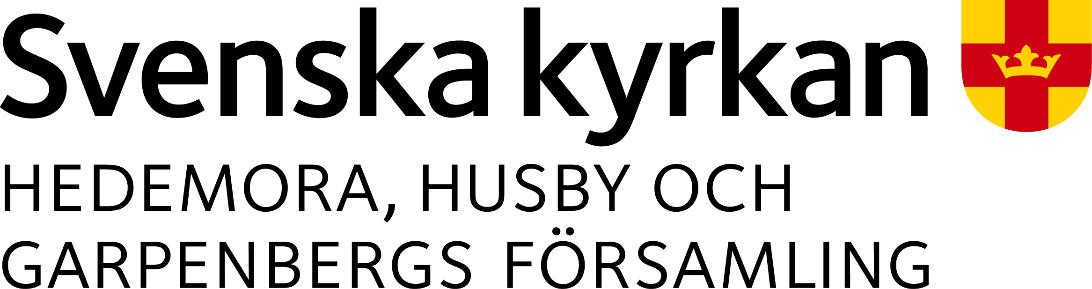 2017
Växer så att det knakar och brakar

Många anställda
Många uppdrag
Många investeringar
Många snabba beslut, en del för snabba
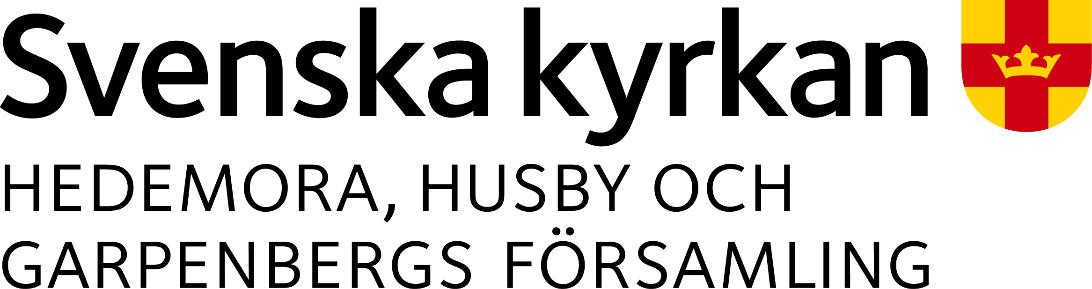 2018
Växtvärken mojnar

Mindre organisation
Församlingen tar större ansvar, församlingsanställd VD
Fler långsiktiga samarbeten etableras
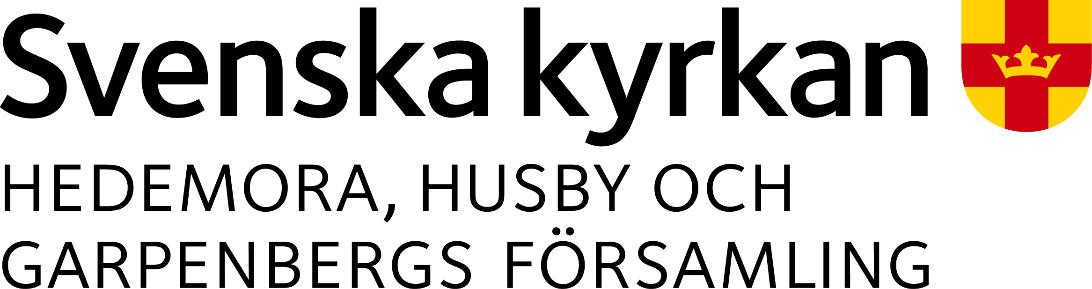 2018
Vad gör vi nu då?

Samarbetar med:
Hedemora kommun
Länsstyrelsen Dalarna
Församlingar och kyrkogårdsförvaltningar
Bönder
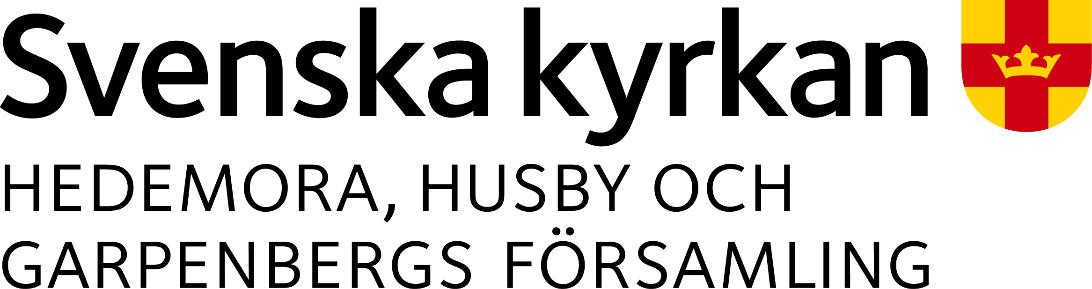 2018
Hedemora kommun

Djurtillsyn, fåraherde från Eritrea
Stängsling och röjning
Renovering och målning av lekplatser
Tillverkning och montering av informationstavlor
Byggnation av grillplats
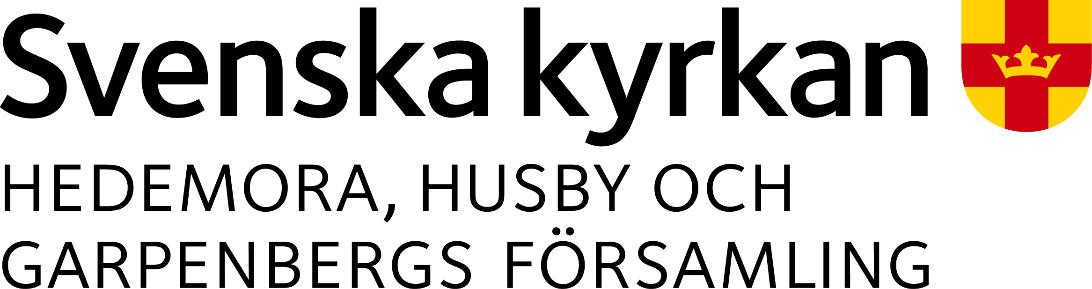 2018
Länsstyrelsen Dalarna

Skötsel av fem naturreservat
Röjning i Engelska parken, Stjärnsund
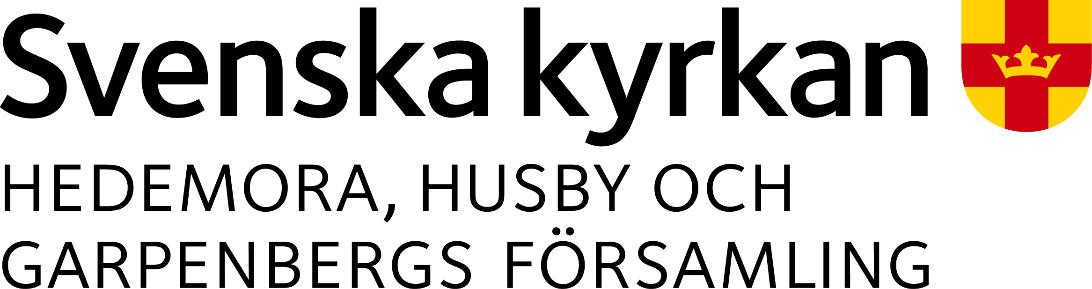 2018
Församlingar och kyrkogårdsförvaltningar

Målningsarbeten
Storstädningar
Byggnationer
Dragprov och säkring av gravstenar på kyrkogårdar
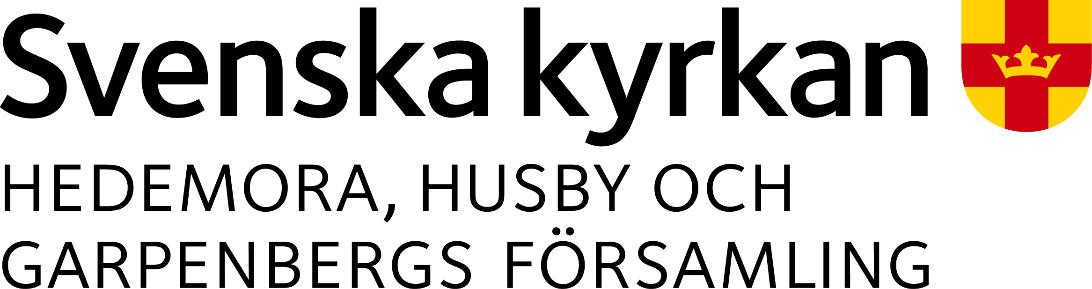 2018
Bönder

Röjning av sly
Restaurering av gamla betesmarker
Djurskötsel, dräng
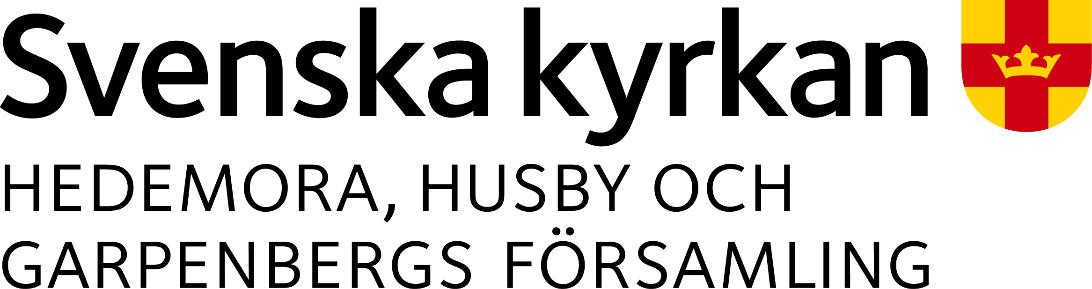 2018
Cirkeln sluts och leden leder framåt

Församlingen ansöker om ESF-pengar via Jordbruksverket - beviljas
Vandringsled som verktyg för bättre mående
Leder som leder, samverkan med socialtjänsten Hedemora kommun
Hela Heten står för gruppledning som betalas av projektpengar
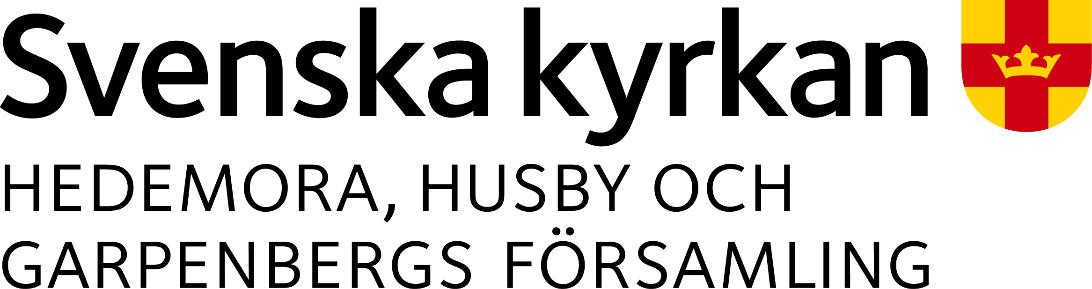 2019
Hela Heten på grön kvist

Ny kyrkoherde ärver visionen och vidareutvecklar den
Fler uppdrag från den nya större församlingen
Resultaten förbättras och ekonomin stärks
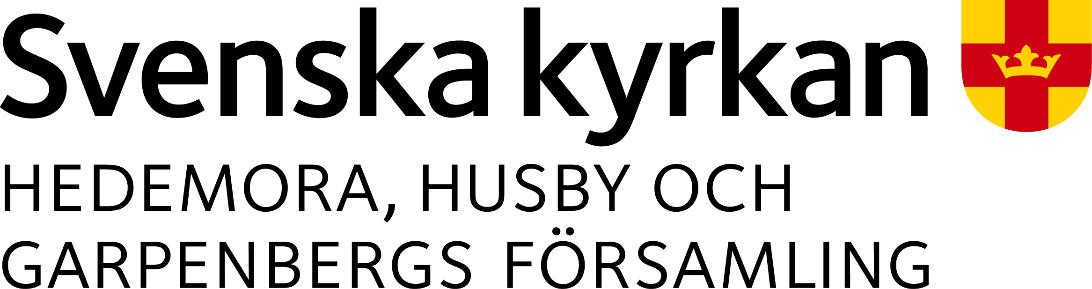 Framtid
Nya möjligheter

Arbetsförmedlingen får regeringsuppdrag angående nationellt program med sysselsättningsfrämjande insatser som stimulerar till fler arbetsintegrerande sociala företag och stärker befintliga
Söker med hjälp av Västerås stift – beviljas
Församlingen ställer personal till förfogande
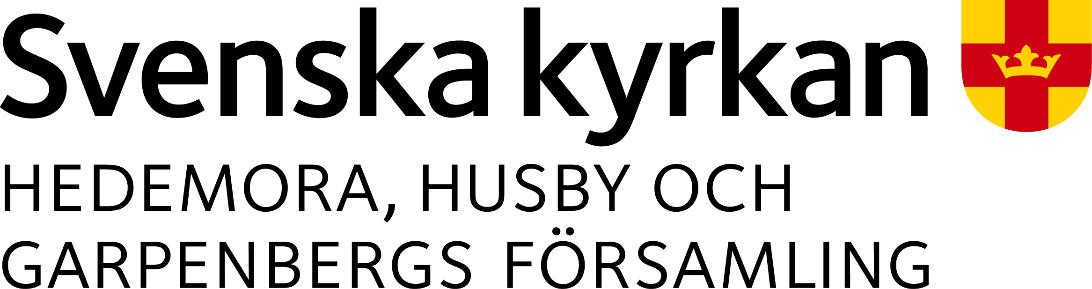